Instruções de uso deste template: fazer uma cópia para o seu Google Drive, para editar. Atenção à fonte: deve ser usada a Montserrat.
Instructions d'usage de ce template : faites-en une copie sur votre Google Drive, pour l'édition. Attention à la police : vous devez utiliser Montserrat.
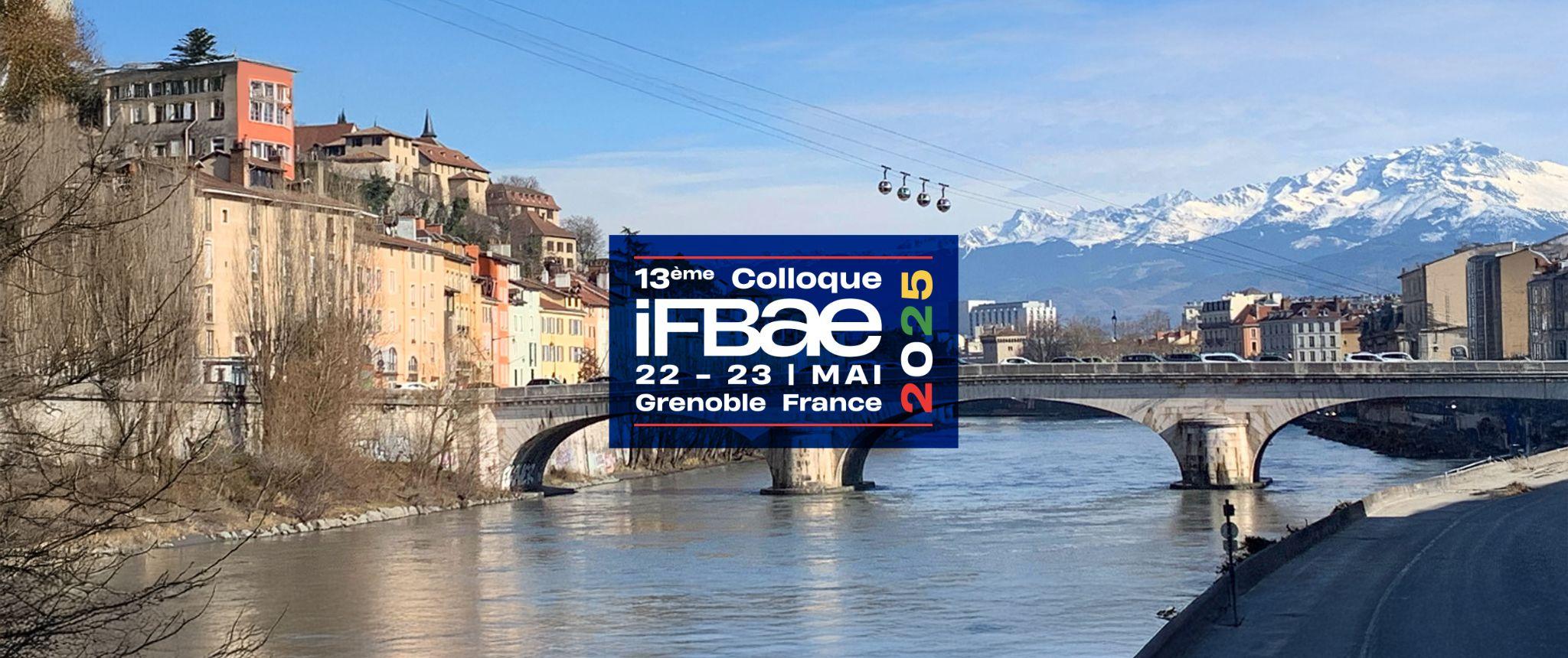 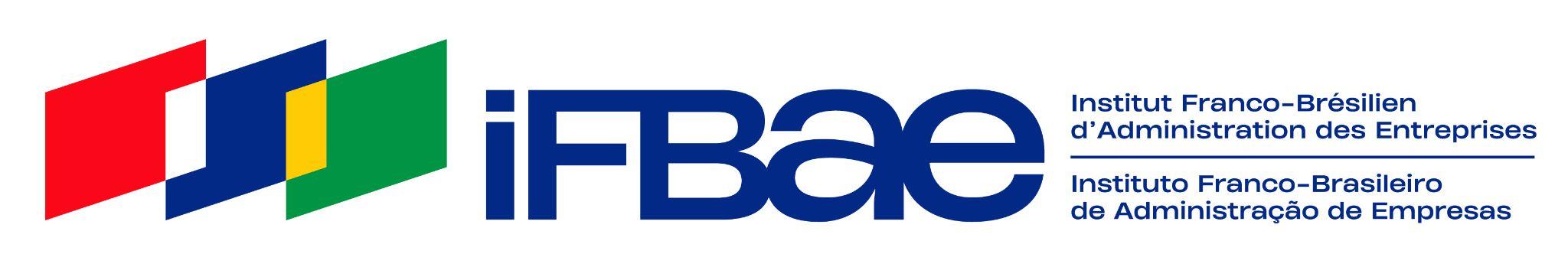 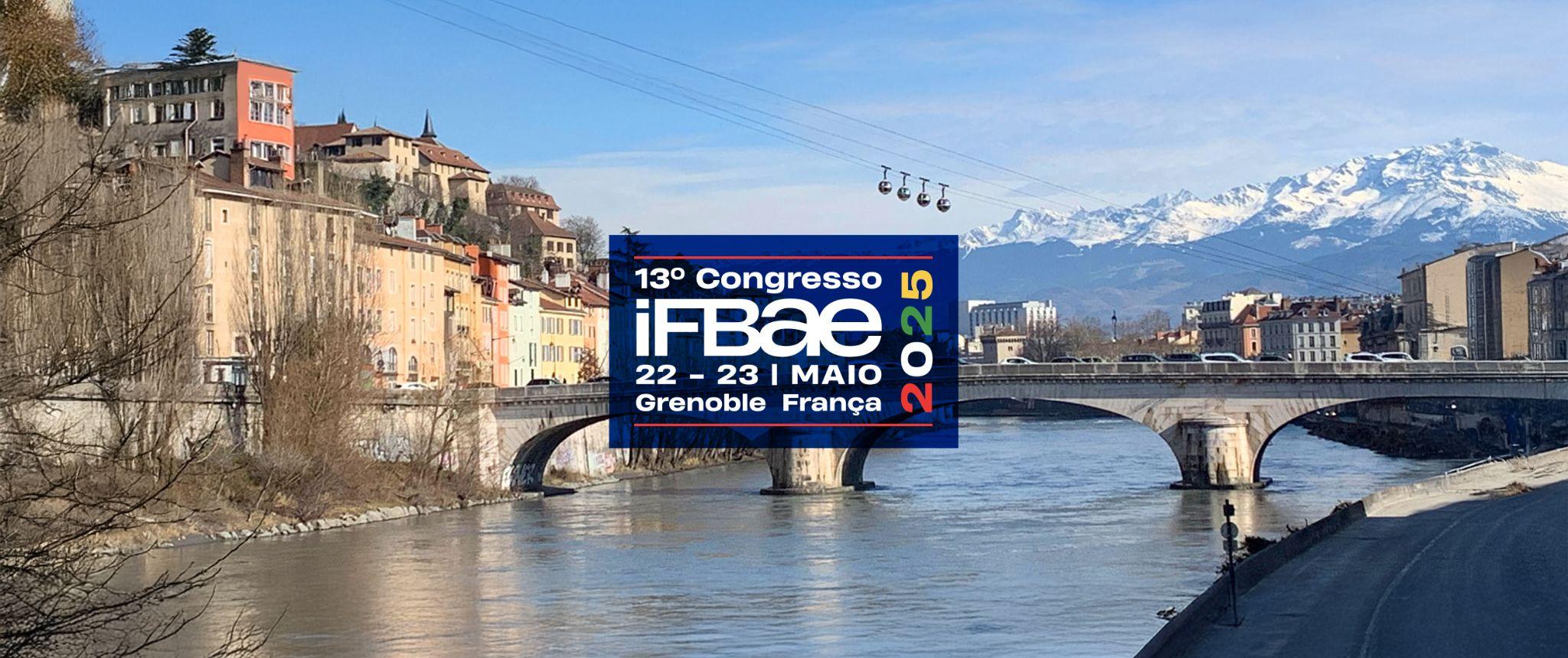 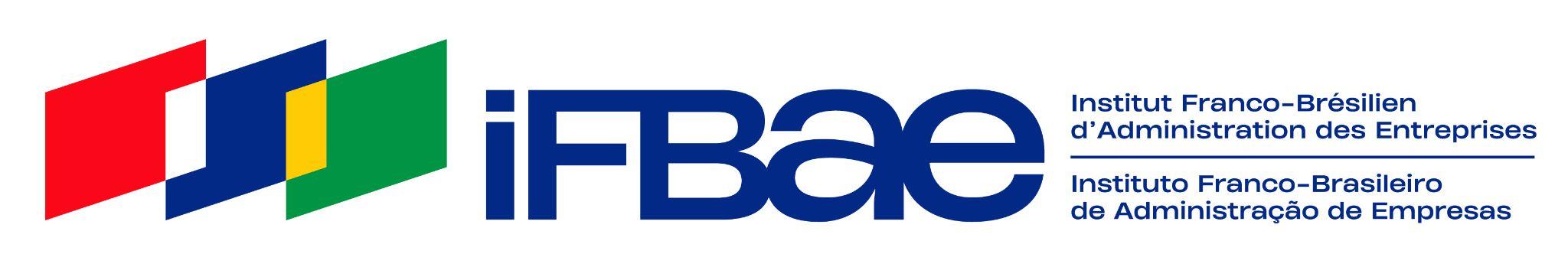 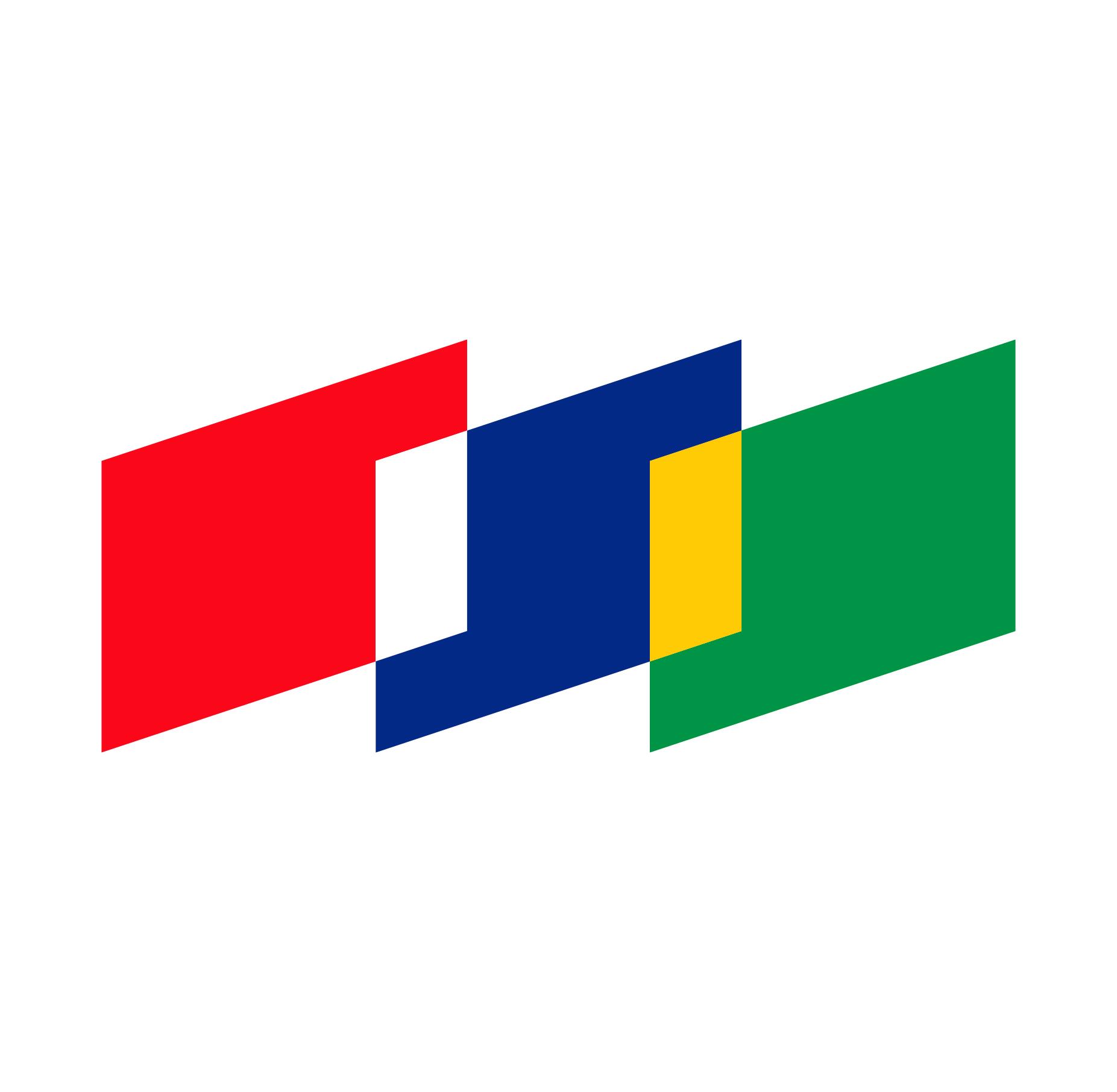 TÍTULO  /  TITRETÍTULO  /  TITRE
TÍTULO  /  TITRE
TÍTULO  /  TITRE
Auteurs
JUNHO | 2024
22-23.05.2025 / Grenoble France
GRENOBLE 2025
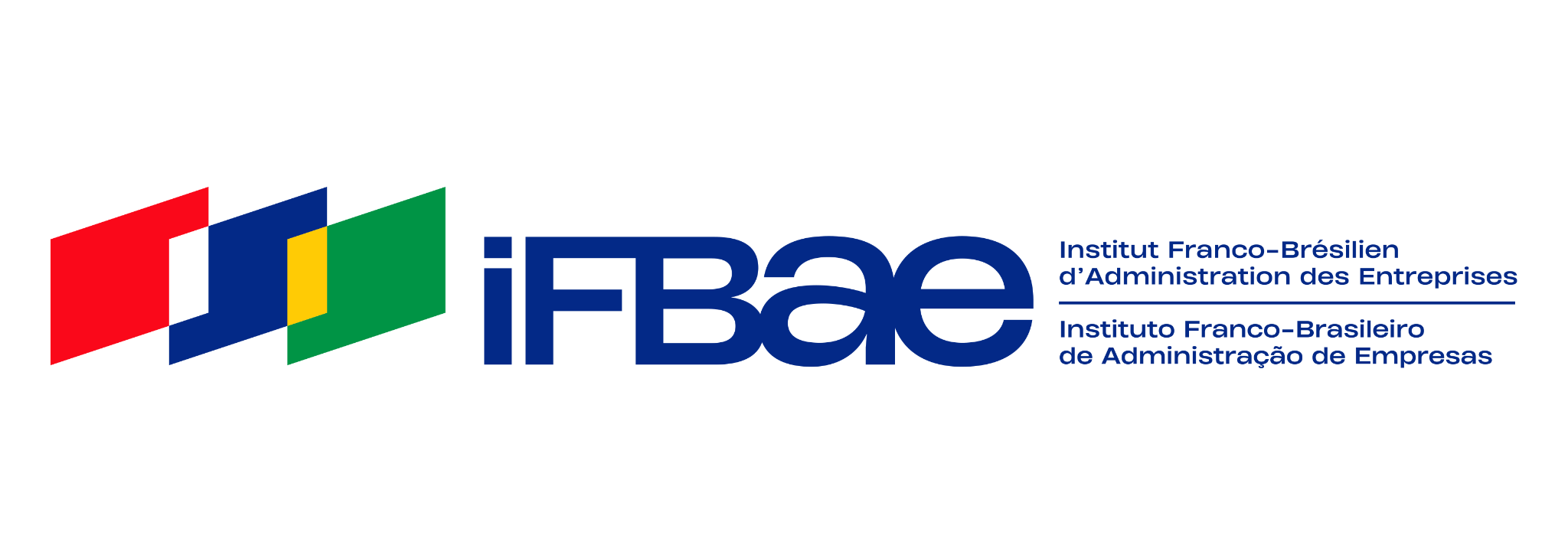 AGENDA
Lorem ipsum dolor
Quis nostrud
Velit esse cillum
Lorem ipsum dolor
Quis nostrud quis nostrud 
Lorem ipsum dolor
Quis nostrud
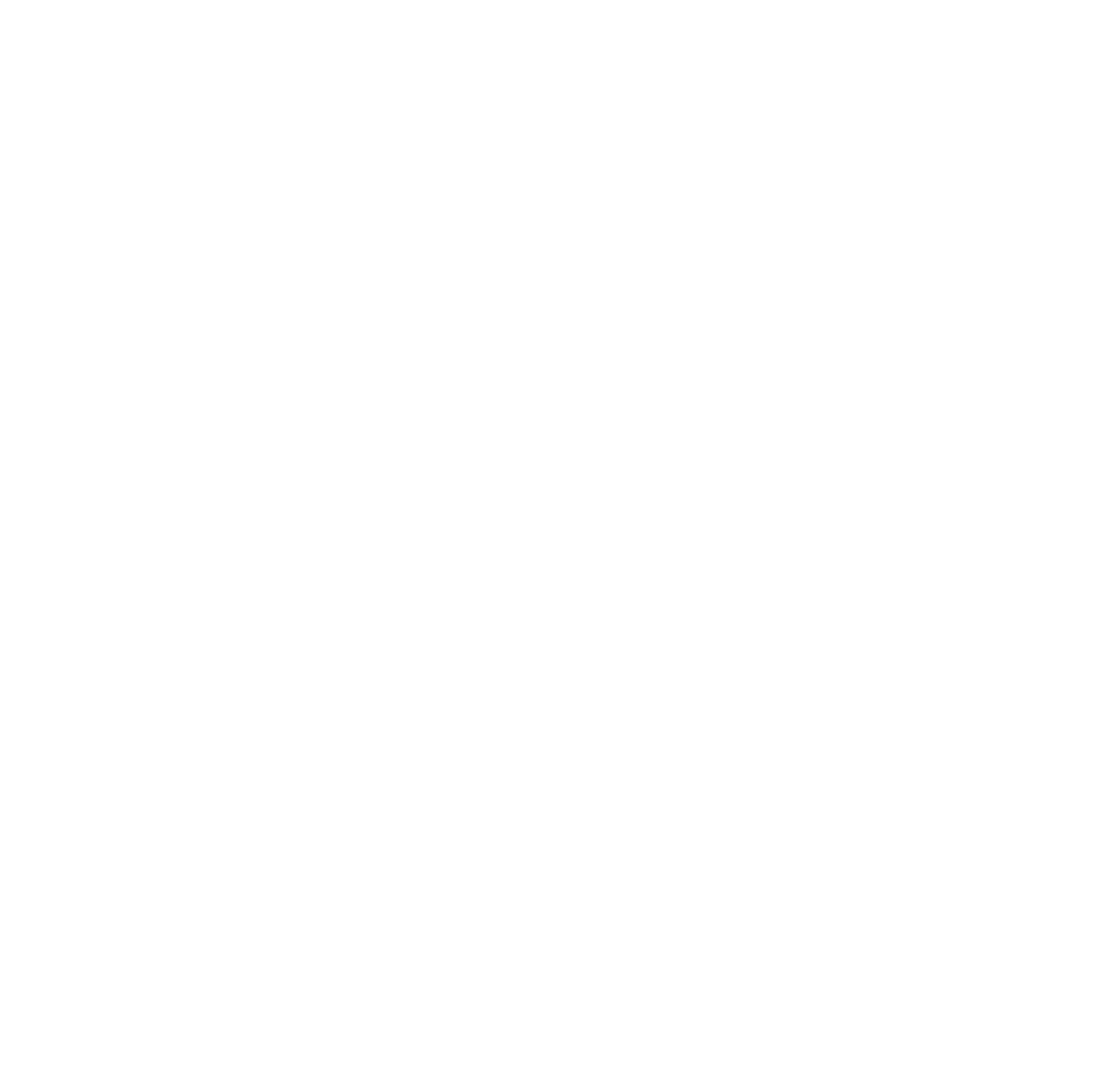 1.
TÍTULO do CAPÍTULO
TITRE du Chapitre
Duis aute irure reprehenderit in cillum dolore  it fugiat.
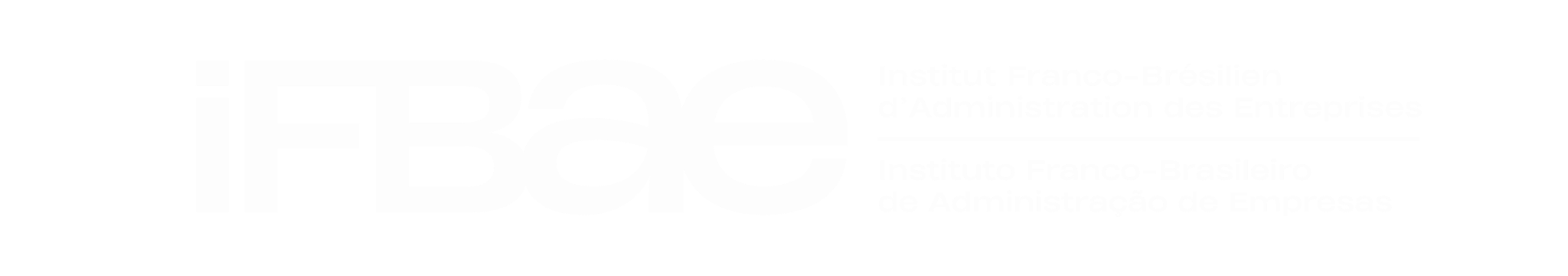 GRENOBLE 2025
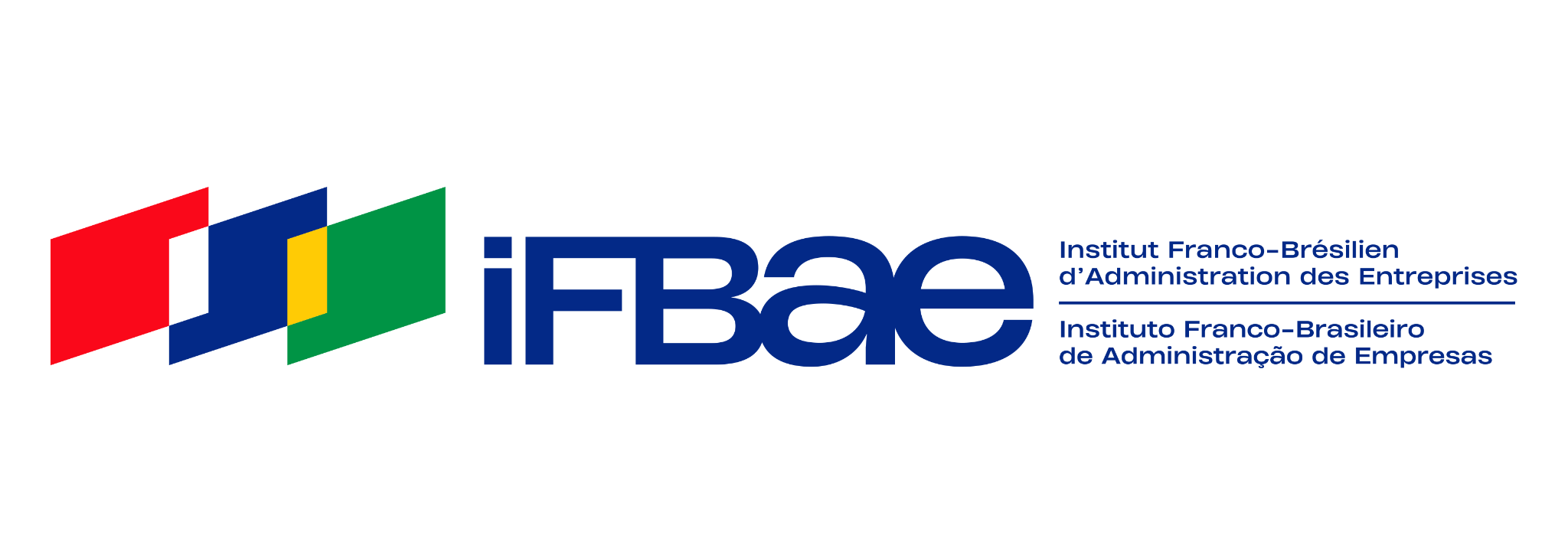 Lorem ipsum dolor sit amet, dol ore consectetur adipiscing et.
Image
Duis aute irure dolor in reprehenderit in voluptate velit esse cillum dolore eu fugiat nulla pariatur. Ut enim ad minim veniam, quis nostrud exercitation ullamco laboris nisi ut.
Reprehenderit in voluptate velit esse cillum dolore eu fugiat nulla pariatur. Ut enim ad minim veniam, quis nostrud exercitation ullamco laboris nisi ut.
GRENOBLE 2025
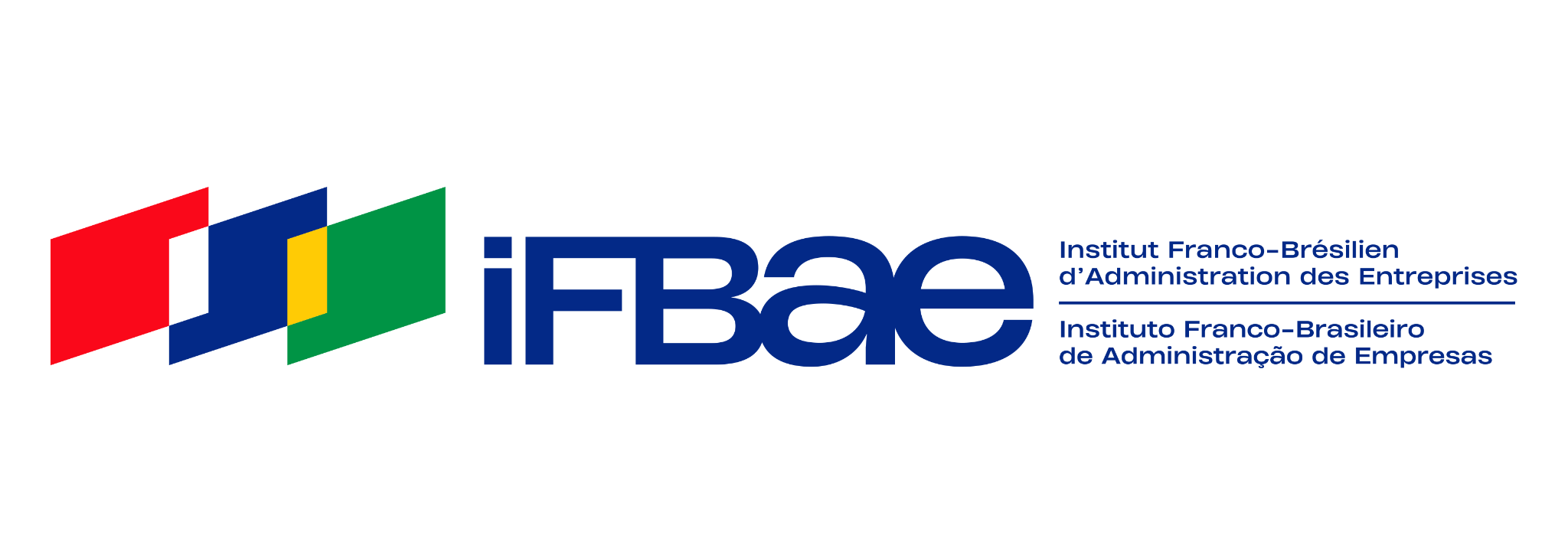 Duis aute irure reprehenderit in cillum dolore  it fugiat.
Duis aute irure dolor in reprehenderit in voluptate velit esse cillum dolore eu fugiat nulla pariatur. Ut enim ad minim veniam, quis nostrud exercitation ullamco laboris nisi ut.
Rure dolor in reprehenderit in voluptate velit esse cillum dolore eu fugiat nulla pariatur. Ut enim ad minim veniam, quis nostrud prehenderit in voluptate velit esse cillum dolore eu fugiat nulla pariatur. Ut enim ad minim veniam, quis nostexercitation ullamco laboris nisi ut.
Duis aute irure dolor in reprehenderit in voluptate velit esse cillum dolore eu fugiat nulla pariatur. Ut enim ad minim veniam, quis nostrud exercitation ullamco laboris nisi ut.
Image
xxxxxx
GRENOBLE 2025
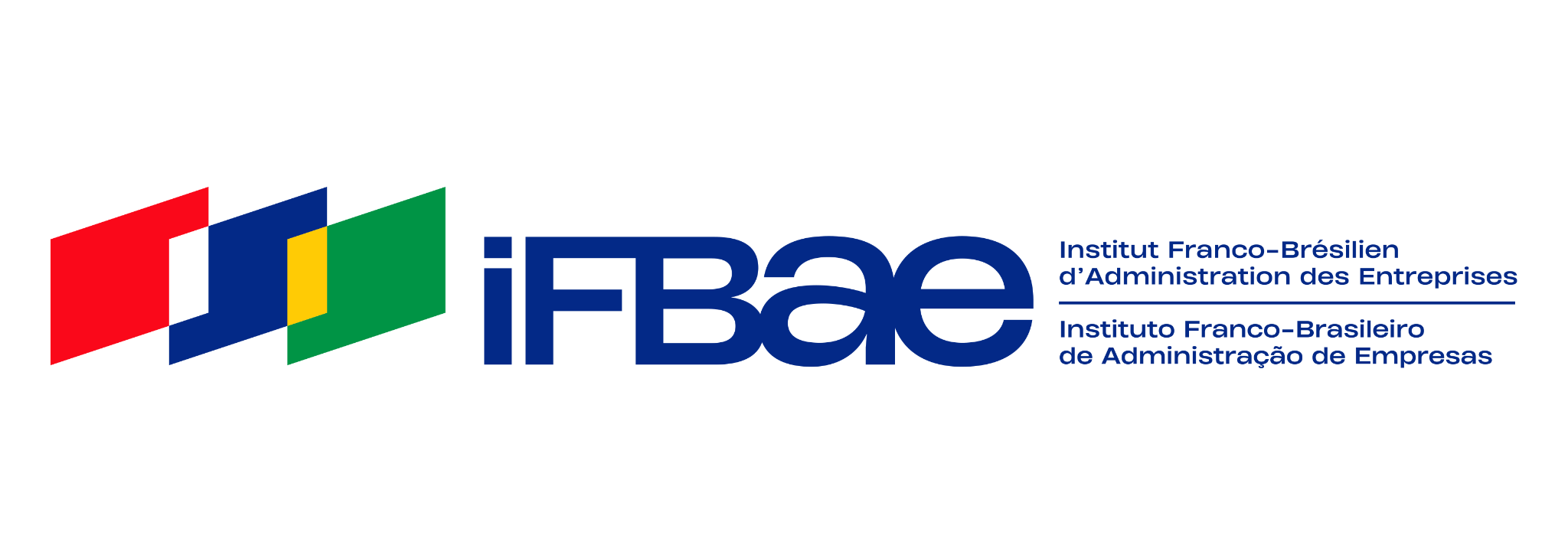 Duis aute irure reprehenderit in cillum dolore  it fugiat.
Lorem ipsum dolor sit amet, consectur adipiscing elit, sed do eiusmod tempor incididunt ut labore et dolore magna aliqua. No eiusmod tempor incididunt ut labore et a. No eiusmod tempor incididunt ut labore et dolore magna aliq
Lorem ipsum dolor sit amet, consectur adipiscing elit, sed do eiusmod tempor incididunt ut labore et dolore magna aliqua. No eiusmod tempor incididunt ut labore et a. No eiusmod tempor incididunt ut labore et dolore magna aliq
Lorem ipsum dolor sit amet, consectetur adipiscing elit, sed do eiusmod tempor incididunt ut labore et dolore magna aliqua. do eiusmod tempor incididunt ut labore et dolore magna aliqua.
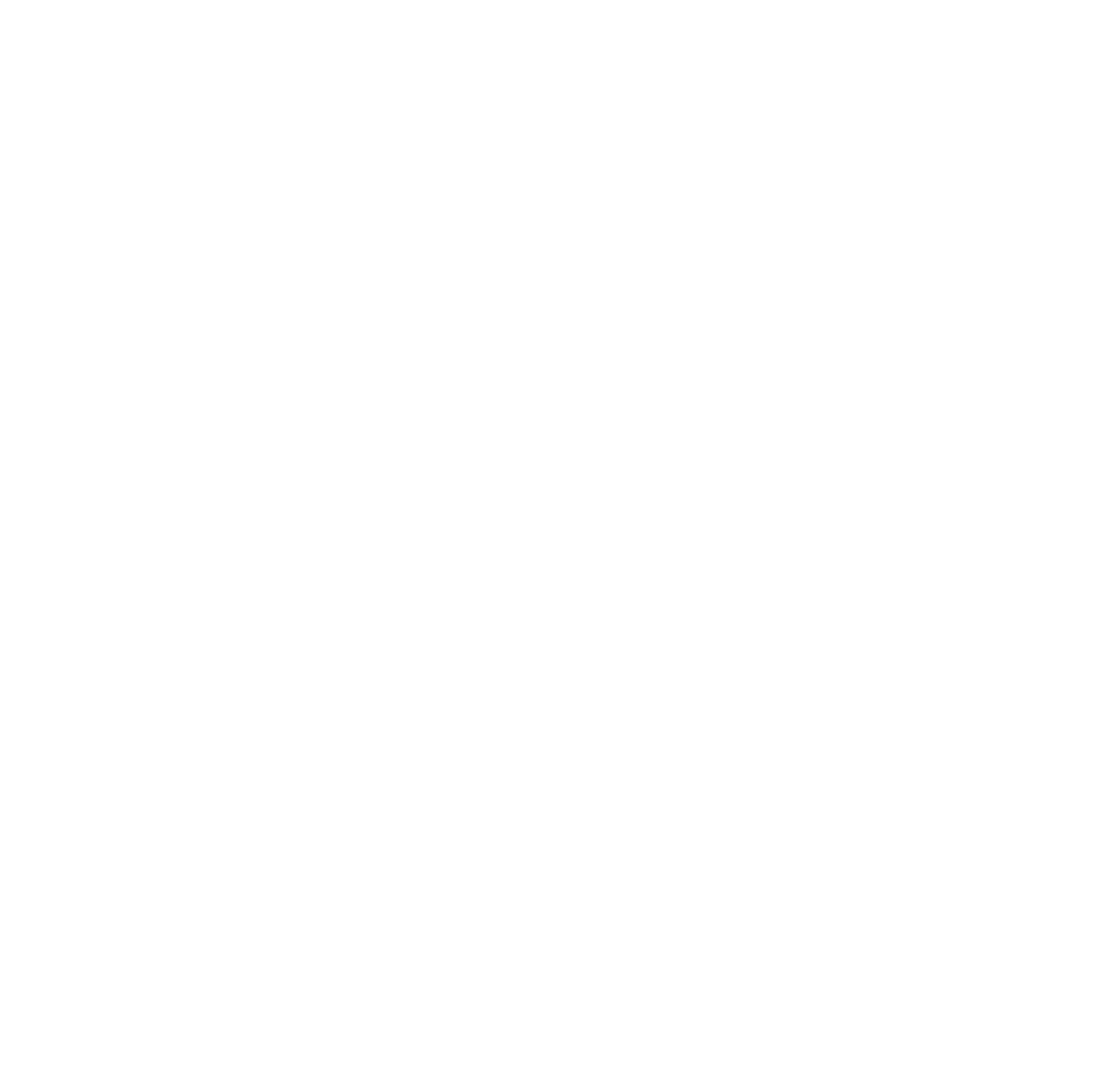 2.
TÍTULO do CAPÍTULO
TITRE du Chapitre
Duis aute irure reprehenderit in cillum dolore  it fugiat.
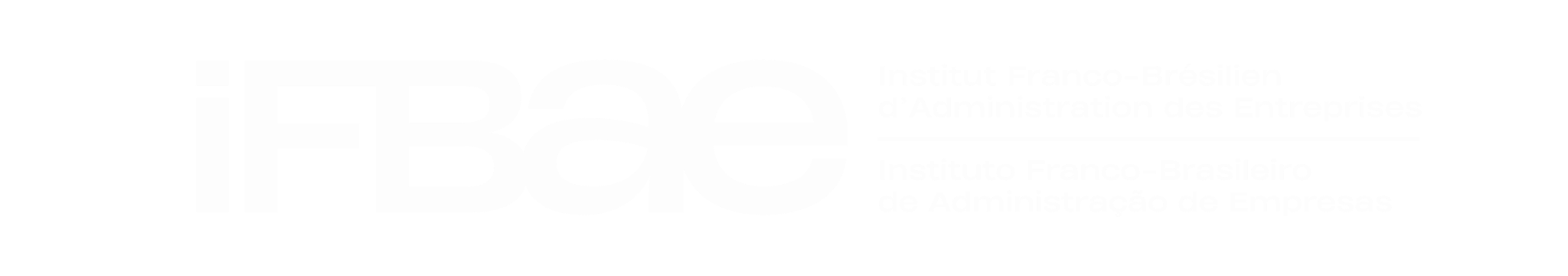 GRENOBLE 2025
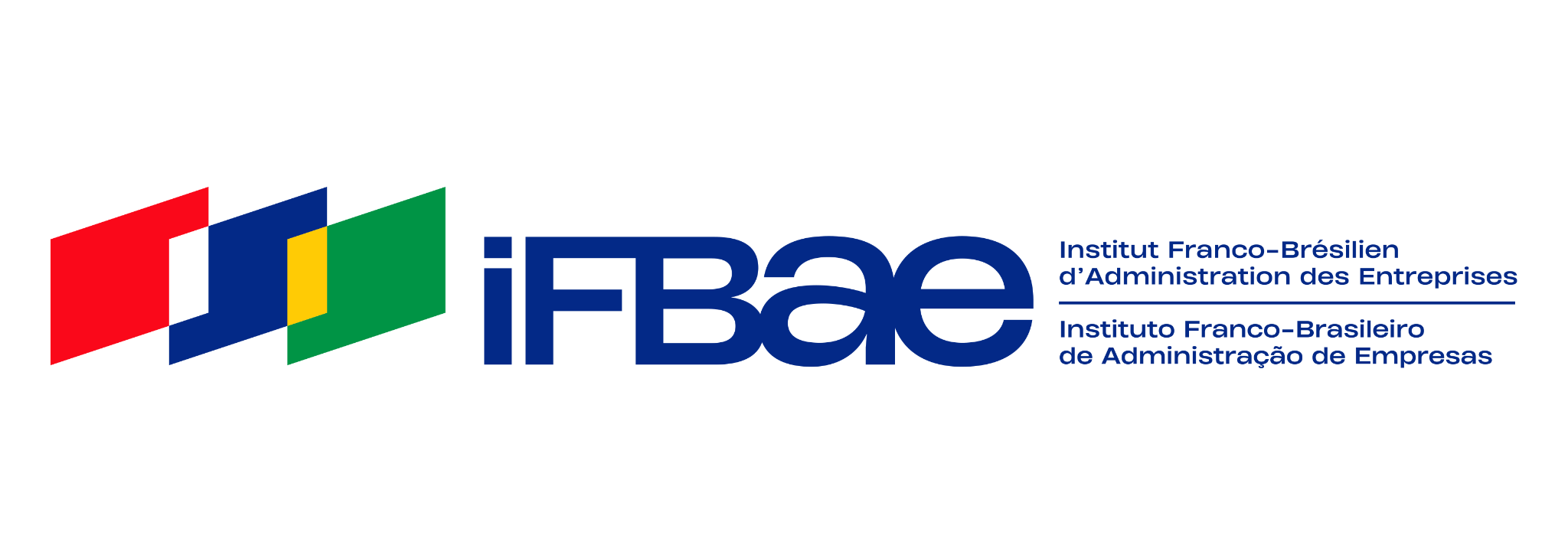 Frase de apoio. Duis aute irure reprehenderit in cillum dolore  it fugiat.
Duis aute irure dolor in reprehenderit in voluptate velit esse cillum dolore eu fugiat nulla pariatur. Ut enim ad minim veniam, quis nostrud exercitation ullamco laboris nisi ut.
Reprehenderit in voluptate velit esse cillum dolore eu fugiat nulla pariatur. Ut enim ad minim veniam, quis nostrud exercitation ullamco laboris nisi ut.
Imagem aqui
GRENOBLE 2025
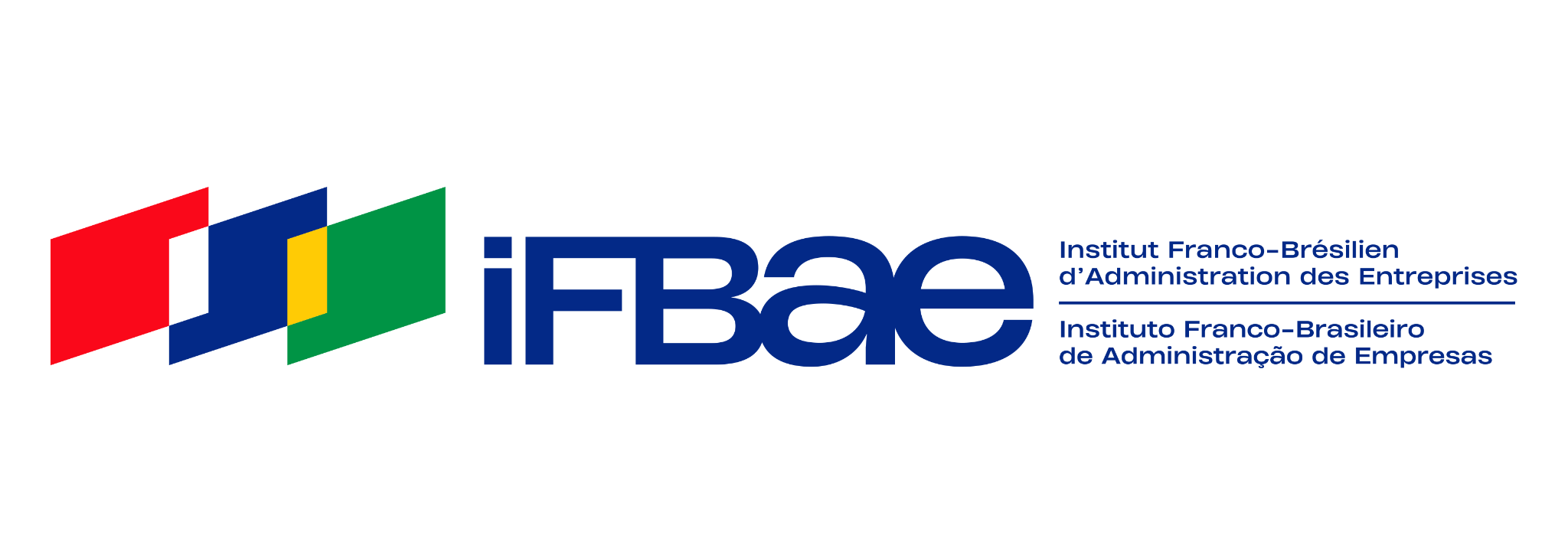 Frase destaque aqui.
Lorem ipsum dolor sit amet, dolore consectetur adig et.
gráfico aqui
Lorem ipsum dolor sit amet, consectetur adipiscing elit, sed do eiusmod tempor
Lorem ipsum dolor sit amet, consectetur adipiscing elit, sed do eiusmod tempor
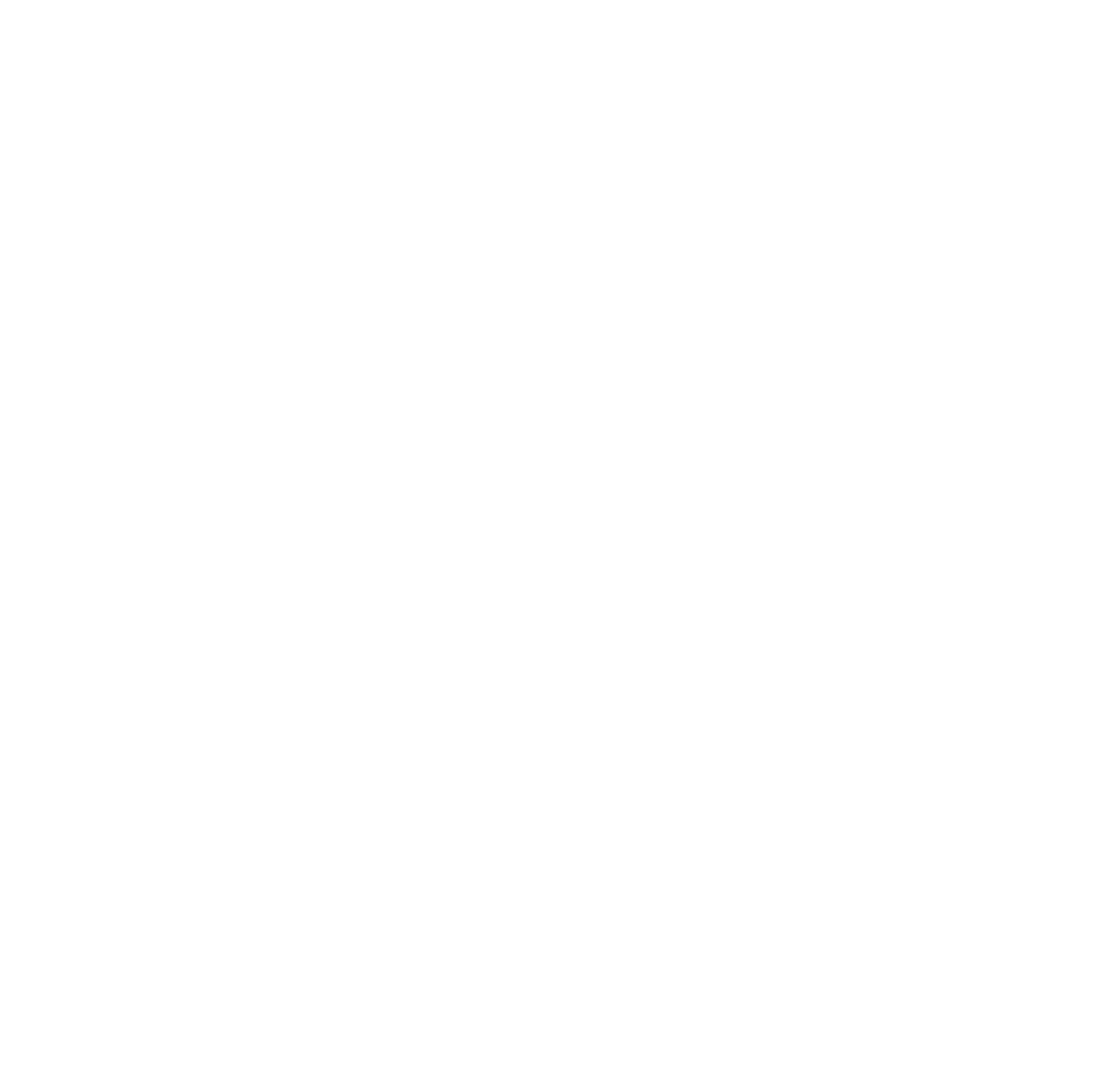 3.
TÍTULO do CAPÍTULO
TITRE du Chapitre
Duis aute irure reprehenderit in cillum dolore  it fugiat.
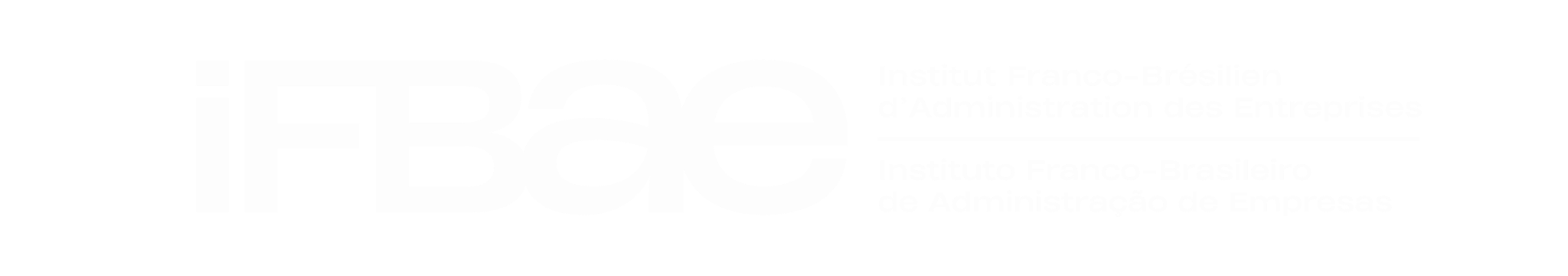 GRENOBLE 2025
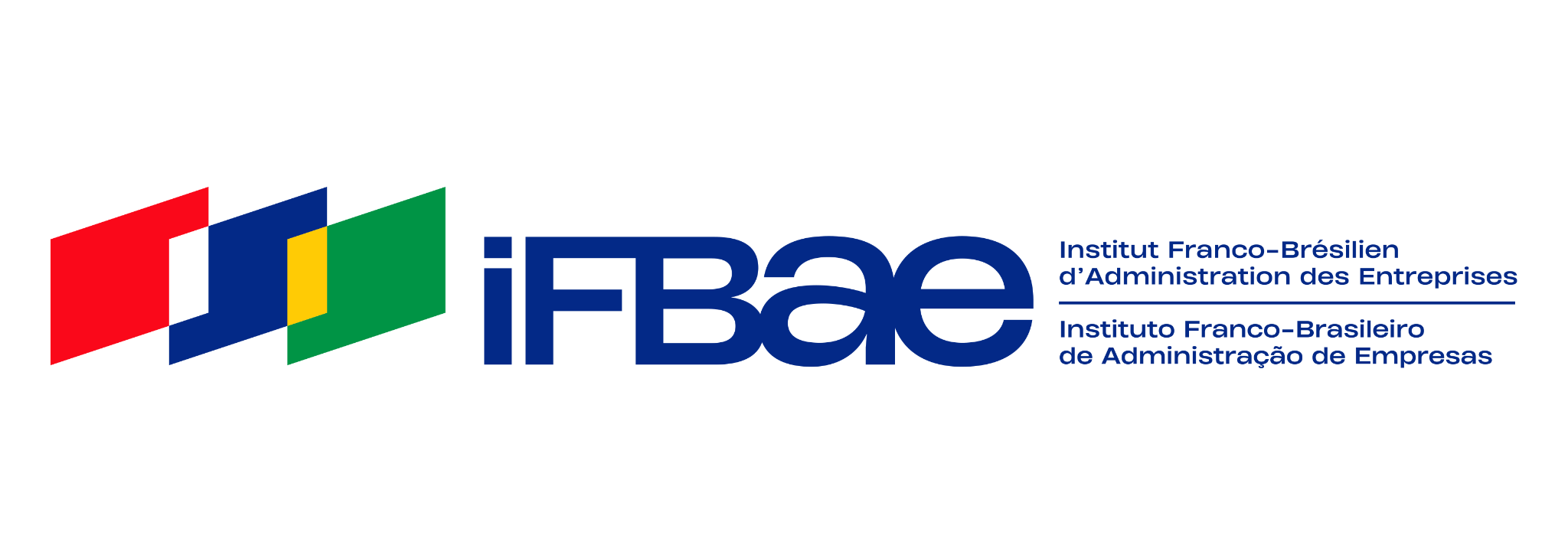 XXXXXXX

Duis aute irure dolor in reprehenderit in voluptate velit esse cillum dolore eu fugiat nulla pariatur. Ut enim ad minim veniam, quis nostrud exercitation ullamco laboris nisi ut. Venim ad minim veniam, quis nostrud exercitation ullamco laboris nisi ut.
Image
Image
xxxxxx
xxxxxx
GRENOBLE 2025
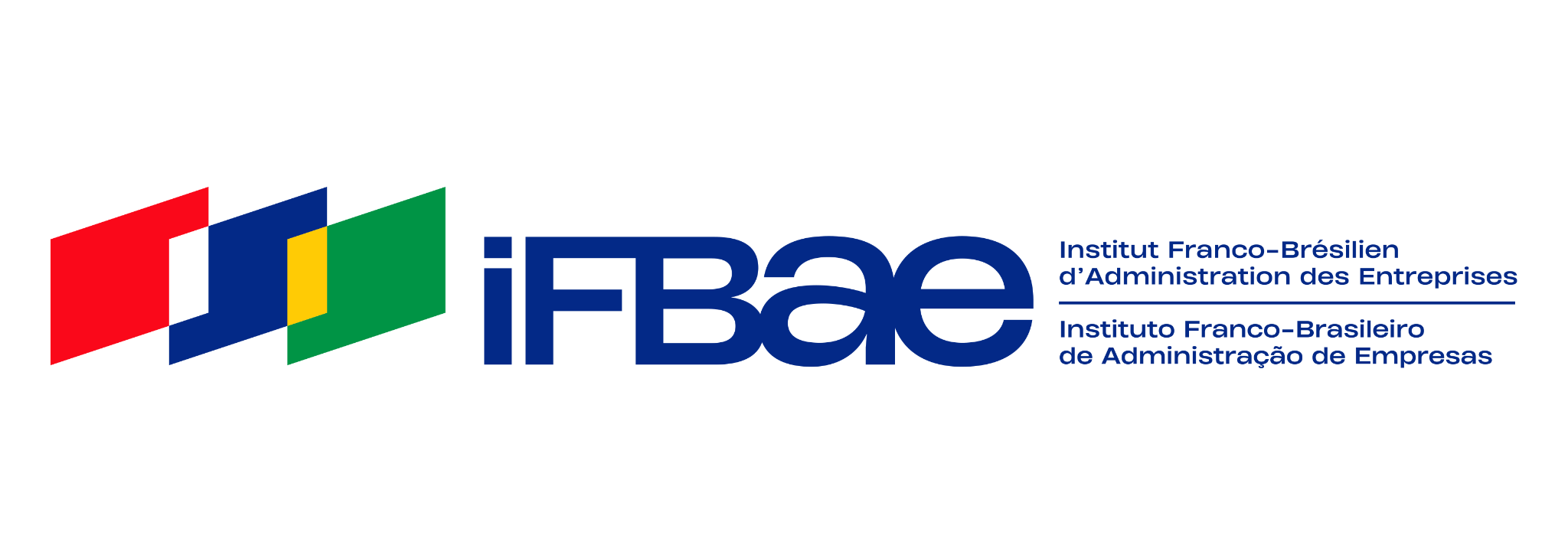 Duis aute irure reprehenderit in cillum dolore  it fugiat.
Lorem ipsum dolor sit amet, consectetur adipiscing elit, sed do eiusmod tempor incididunt ut labore et dolore magna aliqua. 
Ut enim ad minim veniam, quis nostrud exercitation ullamco laboris nisi ut aliquip ex ea commodo r adipiscing elit, sed do eiusmod tempor incididunt ut labore et dolore magna consequat. 
Lorem ipsum dolor sit amet, consectetur adipiscing elit, sed do eiusmod tempor incididunt ut labore et dolore magna aliqua.
Duis aute irure dolor in reprehenderit in voluptate velit esse cillum dolore eu fugiat nulla pariatur. Ut enim ad minim veniam, quis nostrud exercitation ullamco laboris nisi ut aliquip ex ea commodo consequat. 
Velit esse cillum dolore eu r adipiscing elit, sed do eiusmod tempor incididunt ut labore et dolore magna fugiat nulla pariatur.
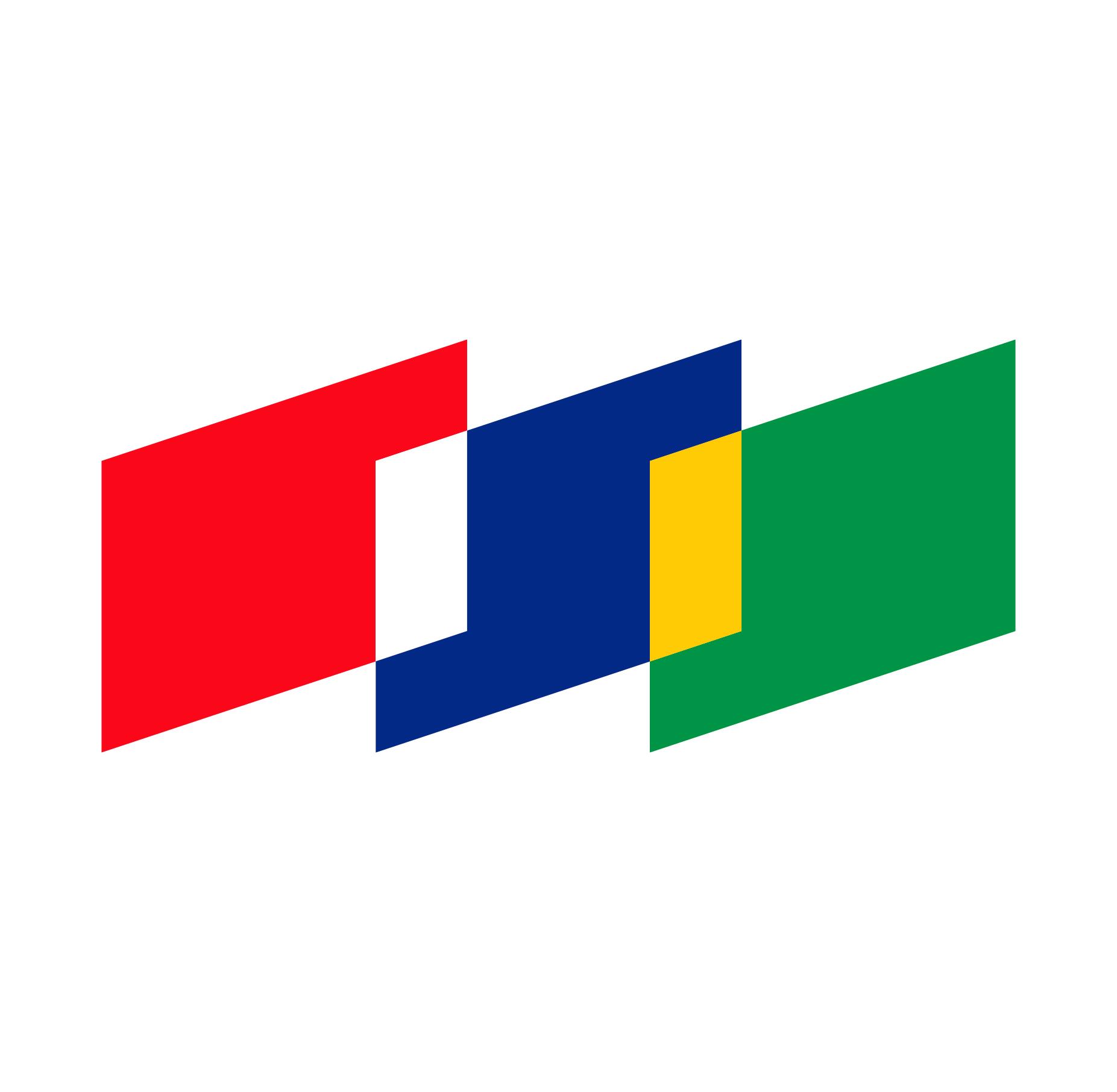 TÍTULO  /  TITRE
Auteurs + e-mail
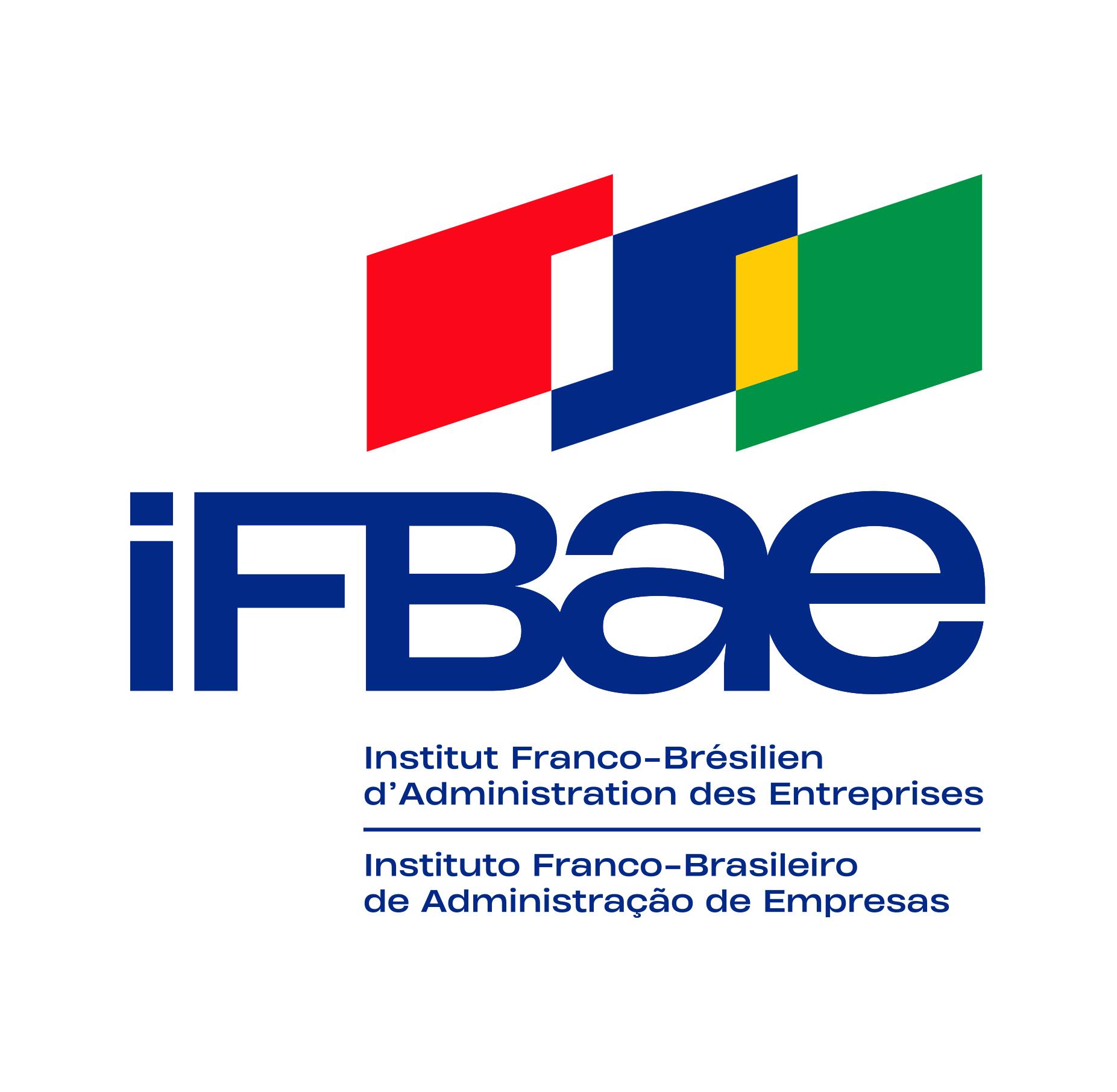 JUNHO | 2024
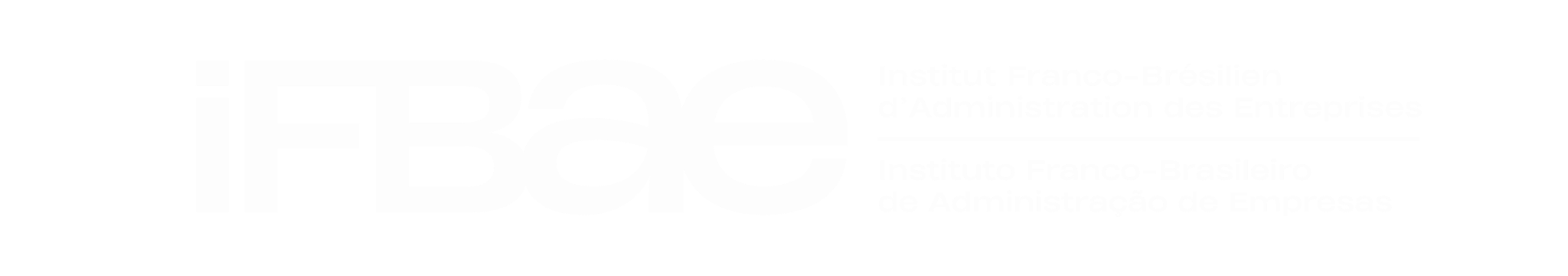 ifbae.com